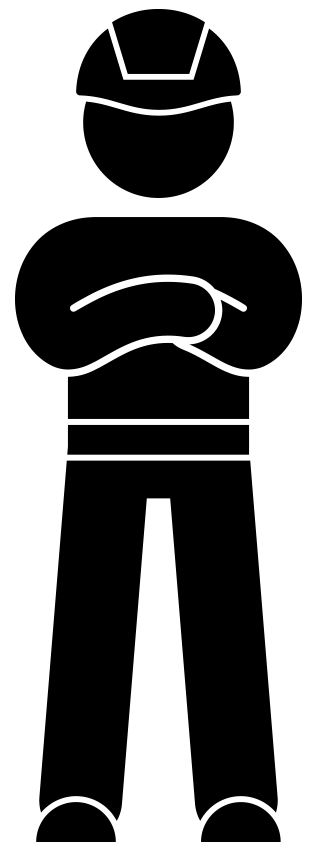 Set de instrumente pentru încărcare și descărcare
Context
Încărcarea și descărcarea reprezintă unele dintre cele mai mari riscuri pe șantierele de construcții. Căderea sau prăbușirea materialelor și echipamentelor depozitate reprezintă un alt mare pericol, dacă acestea nu sunt asigurate. Din păcate, acest lucru a dus în trecut la accidente grave la VolkerWessels și chiar la moartea unor colegi.
În cadrul acestui set de instrumente și în animația WAVE atașată, dorim să vă atragem atenția asupra unor puncte importante în faza de pregătire și în zona de lucru.
3
Încărcare și descărcare
Teme
Puncte importante

Evaluare de ultim moment a riscurilor (LMRA) în atelier

Animația WAVE „Încărcare și descărcare”

În dialog
4
Încărcare și descărcare
Puncte importante
Înainte de a încărca și descărca obiecte periculoase, efectuați întotdeauna o analiză de risc a sarcinii.
Manual de utilizare pentru echipamentul de transport
Echipamentul de transport este potrivit ca dispozitiv de înălțare pentru transportul vertical.
Greutatea pe unitate este indicată pe fișa de ambalare și, pentru încărcături grele, și pe obiect.
Obiectele grele au, de preferință, puncte de ridicare fiabile.
În cazul obiectelor descentrate sau instabile, conveniți asupra metodei de livrare, depozitare și ridicare. 
Toate articolele aflate pe containerele de transport trebuie să fie împiedicate individual să cadă.
Conveniți asupra ordinii de livrare și a metodei de încărcare.
Echipamente de transport, de înălțare sau de ridicare (de preferință) închiriate de la departamentul de echipamente VolkerWessels.
5
Încărcare și descărcare
Încărcare și descărcare: Evaluare de ultim moment a riscurilor (LMRA) în atelier
INSTRUCȚIUNI
PASUL 1 - Știu ce urmează să încarc sau să descarc
PASUL 2 - Știu cum să folosesc echipamentul de transport
PASUL 3 - Folosesc echipamentul de înălțare sau de ridicare adecvat, conform celor convenite
PASUL 4 - Am verificat zona de depozitare 
PASUL 5 - M-am asigurat că zona de lucru este sigură
6
Încărcare și descărcare
Animație privind încărcarea și descărcarea
7
Încărcare și descărcare
[Speaker Notes: TOOLBOX LADEN en LOSSEN SUB RO - YouTube]
În dialog
V-a oferit animația WAVE suficientă încredere și înțelegere pentru a aplica măsura/ măsurile de control corecte?

Care măsură (măsuri) de control este (sunt) cea (cele) mai importantă (importante) pentru dvs. și cum puteți aplica acest lucru la locul dvs. de muncă?
8
Încărcare și descărcare
Vă mulțumesc pentru atenție!
veiligheid@volkerwessels.com
9
Încărcare și descărcare